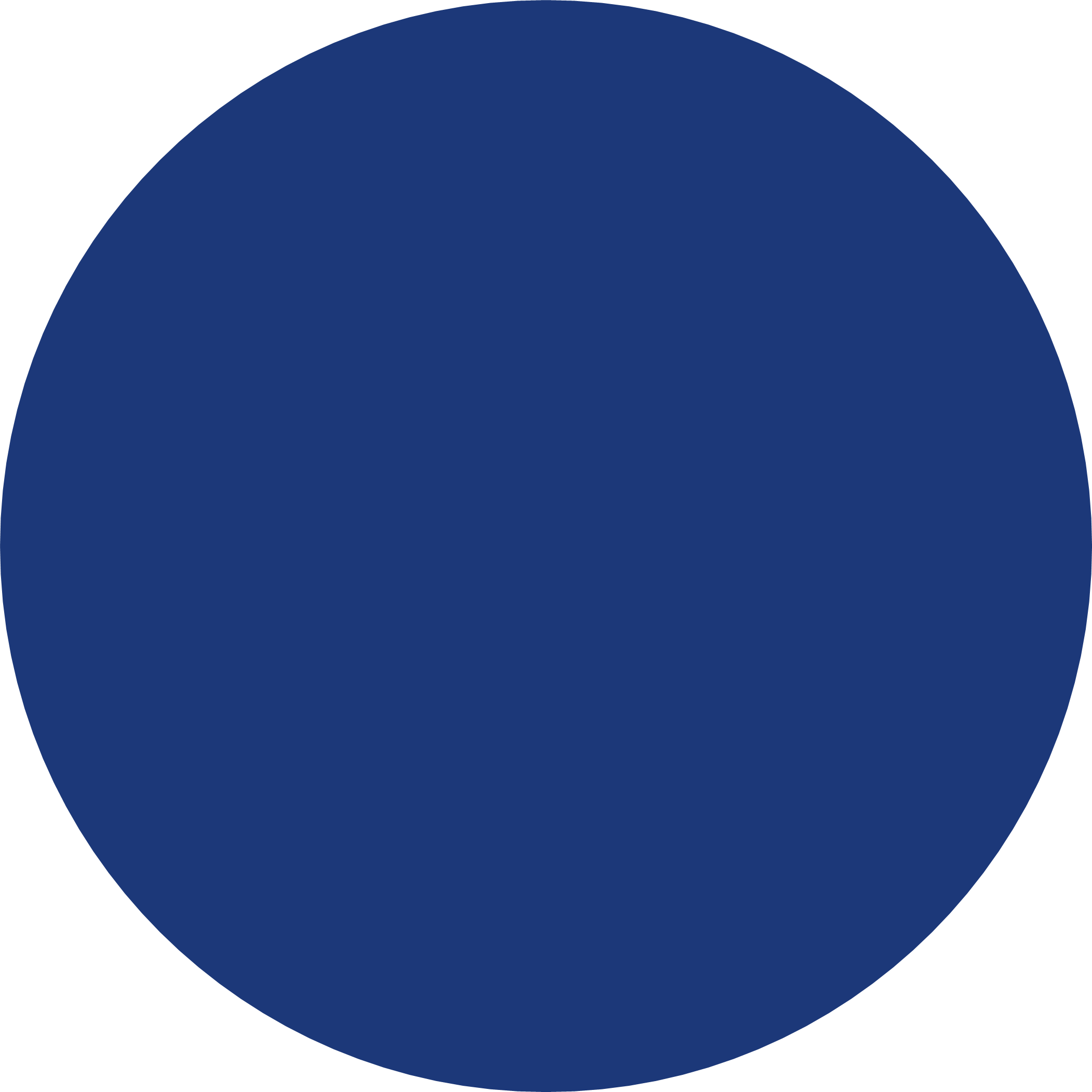 КОНЦЕПТУАЛІЗАЦІЯ ЄВРОПЕЙСЬКОЇ ІДЕНТИЧНОСТІ У НОВІЙ ТА НОВІТНЬОЇ ІСТОРІЇ
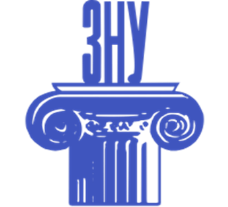 ERASMUS-JMO-2024-HEI-TCH-RSCH
Project number: 101176663
Питання для обговорення
Концептуалізація європейської ідентичності у новій історії 
Історія розвитку європейської ідентичності у новітній час.
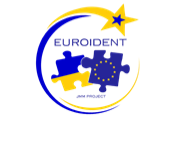 ЛІТЕРАТУРА:
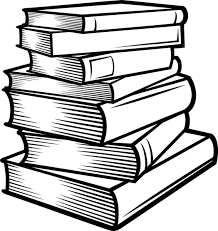 Європа та її болісні минувшини / авт.-упоряд.: Ж. Мінк, Л. Неймайєр ; пер. з фр. Є. Марічева. Київ : Ніка-Центр, 2009. 272 с. (Ідеї та Історії ; Вип. 4). URL: http://ebooks.znu.edu.ua/files/Bibliobooks/Masuk/0047288.pdf.
Новітня історія країн Західної Європи та Північної Америки (1945 р. - початок ХХІ ст.) : навч. посіб. для студентів вузів / за ред. М. Швагуляка. Львів ; Київ : Тріада плюс : Алерта, 2011. 700 с.
Проді Р. Задум об'єднаної Європи = Un' idea dell' Europa / пер. з італ. К. Тищенка. Київ : К.І.С., 2002. 140 c.
Ротшильд Д. Східно-Центральна Європа між двома світовими війнами / пер.з англ. В.П.Канаш. Київ : Менатайп, 2001. 136с. (Європейська історія).
Шейко В. М. Культура. Цивілізація. Глобалізація (кінець ХІХ-початок ХХІ ст.) : монографія. Т. 1. Харків : Основа, 2001. 520 с.
Яровий В. І. Новітня історія кріїн Східної Європи. 40-ві - 90-ті роки XX ст. Курс лекцій : навч. посіб. для студ. гуманіт. спец. вищих закл. осв. Київ : Либідь, 1997. 269 с.
Stauderova P. Nationalism – Its origins and main stages of development in Europe. January 1998. Sociológia 30(4) Р. 395-408.
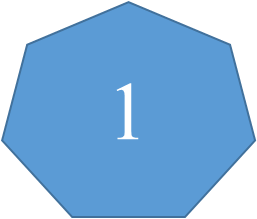 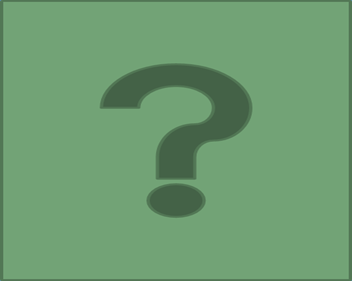 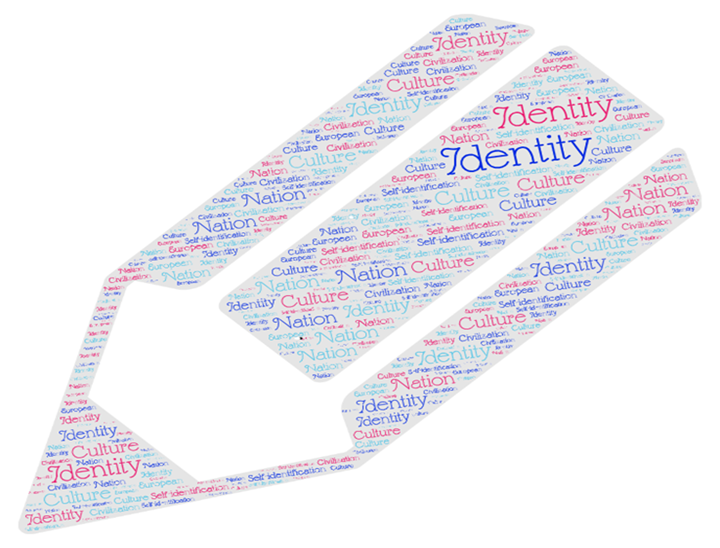 КОНЦЕПТУАЛІЗАЦІЯ ЄВРОПЕЙСЬКОЇ ІДЕНТИЧНОСТІ У НОВІЙ ІСТОРІЇ
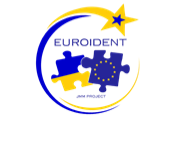 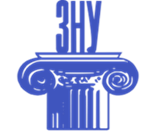 ФОРМУВАННЯ ЄВРОПЕЙСЬКОЇ ІДЕНТИЧНОСТІ В НОВИЙ ЧАС (XV–XVIII СТ.)
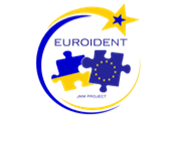 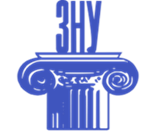 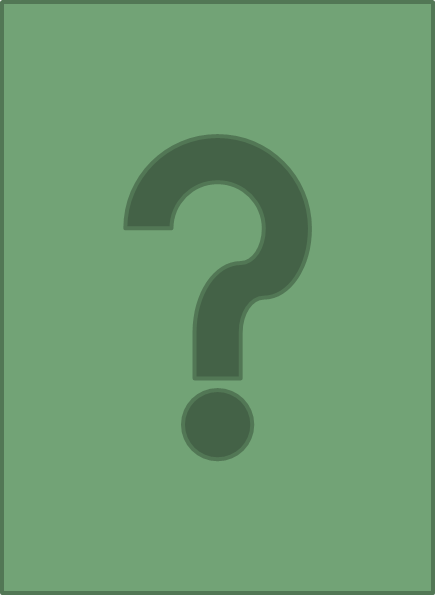 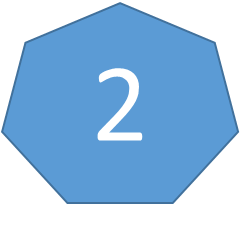 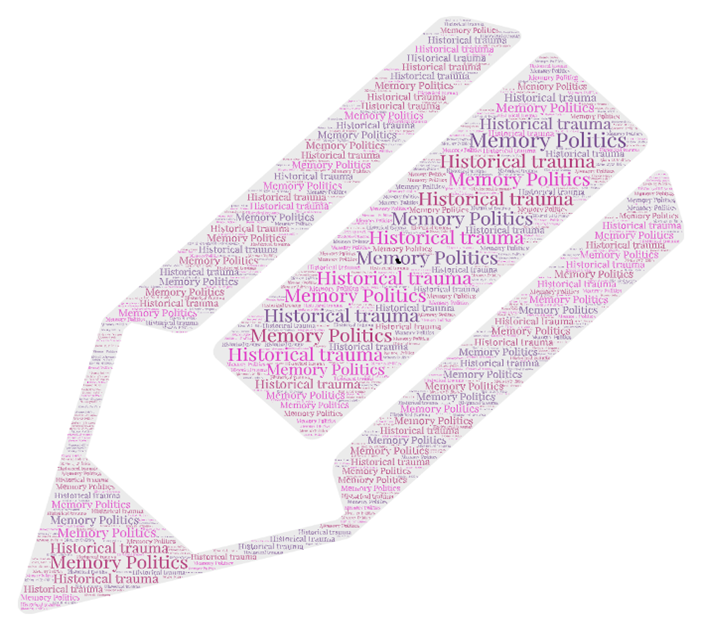 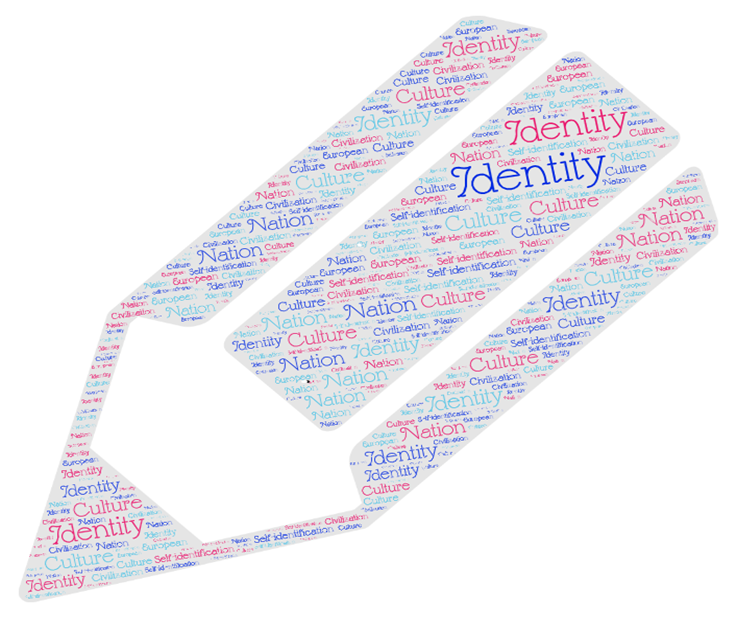 ІСТОРІЯ РОЗВИТКУ ЄВРОПЕЙСЬКОЇ ІДЕНТИЧНОСТІ У НОВІТНІЙ ЧАС
Себастьян Вранкс
Битва при Штадтлоні (1623)
Тридцятирічна війна та її вплив на долю народів
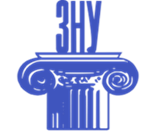 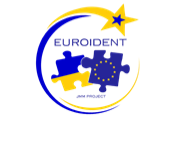 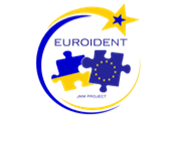 «ЄВРОПЕЙСЬКА РІВНОВАГА»
У текстах деяких міжнародних актів XVII–XIX ст. та історичній літературі зустрічається термін «європейська рівновага». Цей термін прийнято розуміти як політичний принцип, що спирався на прагнення великих європейських держав не допускати такого посилення однієї чи кількох з них, яке б могло загрожувати іншим.
 Вперше термін «європейська рівновага» був введений у текст міжнародних актів під час підписання Вестфальського миру 1648 р. 
Найбільш повне вираження цей принцип отримав в Утрехтському мирному договорі 1713 р., рішеннях Віденського конґресу 1814–1815 рр. тощо.
Значна частина військових конфліктів XVII–XVIII ст., у тому числі й загарбницьких, розв’язувалися європейськими державами з метою збереження «європейської рівноваги».
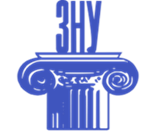 ЄВРОПЕЙСЬКА ІДЕНТИЧНІСТЬ У XIX – ПОЧАТКУ XX СТ.: МІЖ НАЦІОНАЛІЗМОМ І КОСМОПОЛІТИЗМОМ
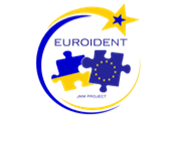 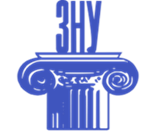 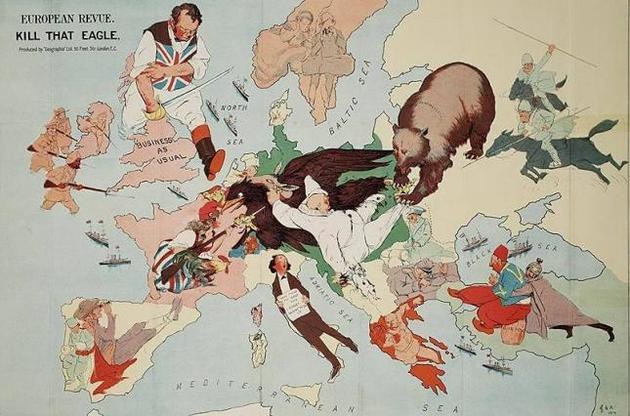 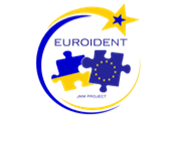 Перша світова війна та її наслідки для європейської ідентичності
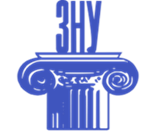 Руйнація імперій
1
Завершення епохи великих імперій. Утворення нових національних держав.
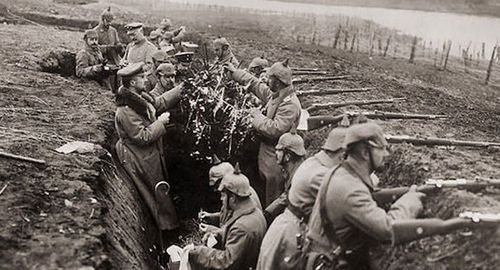 Травма війни
2
Втрата довіри до прогресу та цивілізації. Поширення песимізму та розчарування.
Пошук нової ідентичності
3
Криза старих цінностей. Зростання інтересу до європейської єдності.
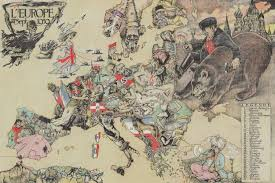 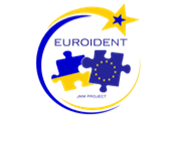 Друга світова війна та її наслідки для європейської ідентичності
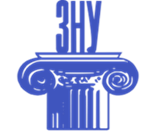 Переосмислення європейських цінностей
1
Війна показала небезпеку тоталітаризму, що сприяло утвердженню демократії, прав людини та верховенства права.
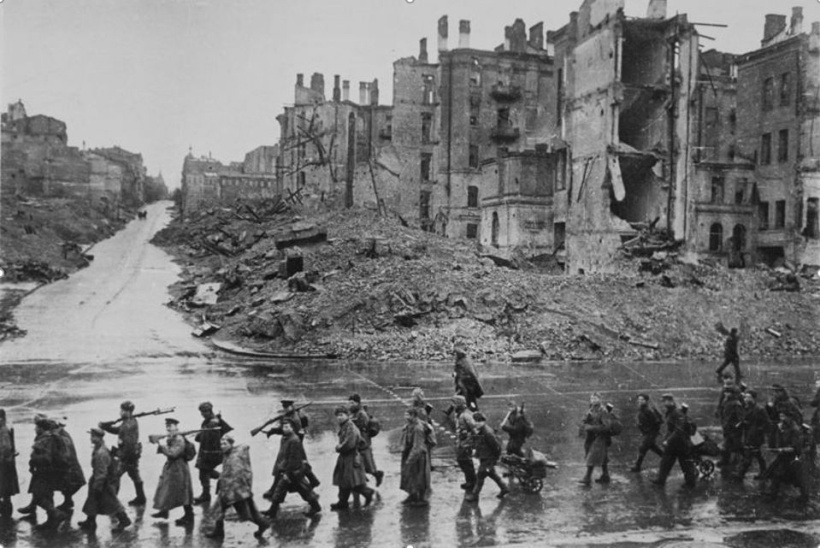 Розподіл Європи
2
Холодна війна розділила Європу на західний демократичний блок і східний комуністичний табір, що вплинуло на формування різних ідентичностей у Східній і Західній Європі.
Європейська інтеграція
3
Війна навчила європейські країни цінувати мир і співпрацю, що стало основою сучасної європейської ідентичності
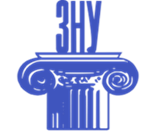 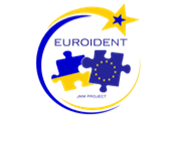 Інтеграційні процеси після Другої світової війни
Економічна інтеграція
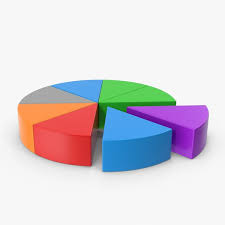 Політична співпраця
Створення спільного ринку та валюти.
Узгодження політики в різних сферах.
ЄС як проект
Культурний обмін
Створення наднаціональних інституцій.
Програми підтримки культури та освіти.
ЄВРОПЕЙСЬКИЙ СОЮЗ СТАВ СИМВОЛОМ МИРУ ТА ПРОЦВІТАННЯ. ВІН ОБ'ЄДНАВ КРАЇНИ, ЩО КОЛИСЬ ВОРОГУВАЛИ. СПІЛЬНІ ЦІННОСТІ ТА ІНТЕРЕСИ СПРИЯЮТЬ ІНТЕГРАЦІЇ.
"Наступна європейська війна почнеться в Україні". Журнал Look, 1939.